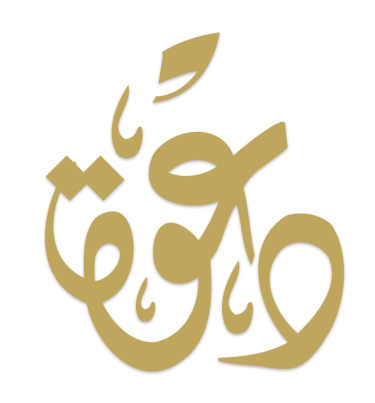 يسر قسم ............بكلية التربية
 أن يعلن عن مناقشة رسالة ماجستير بعنوان:
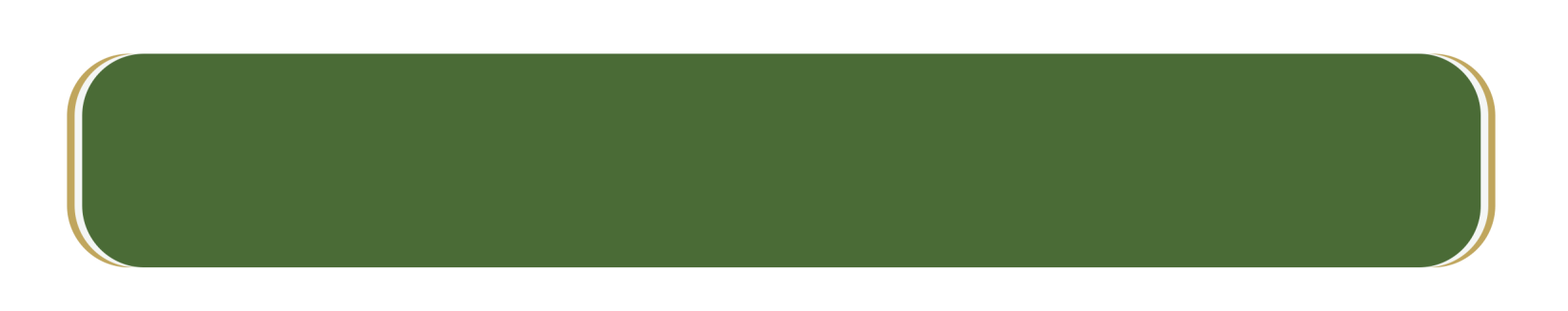 .............................
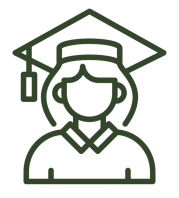 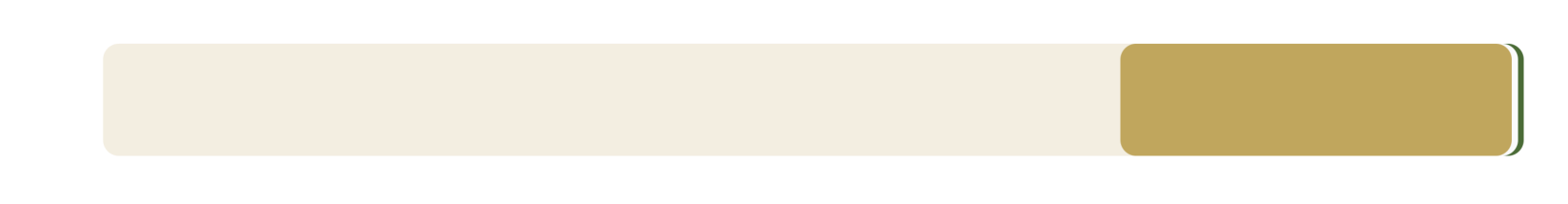 ........................
للطالب
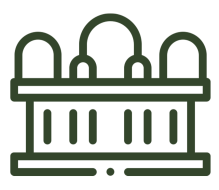 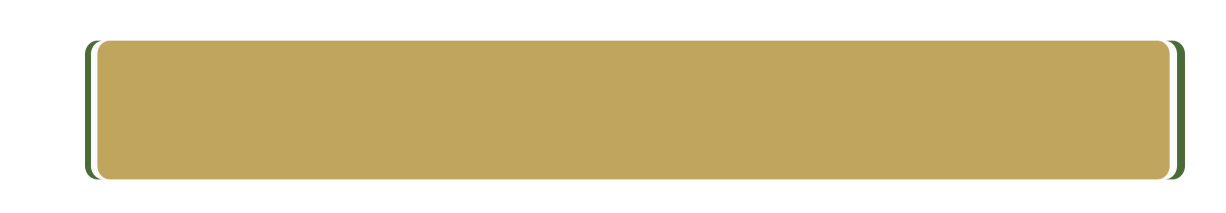 لجنة المناقشة والحكم
د. ........................
د. ........................
د. ................
...............................
مشرفاً ومقرراً
.....................................
.....................................
مناقشاً
مناقشاً
عبر البلاك بورد
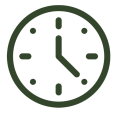 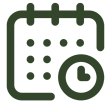 م9:00
الأحد
29 / 11 / 1444هـ
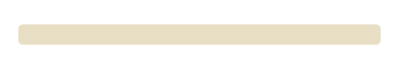 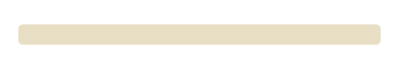 18/  06 / 2023 م
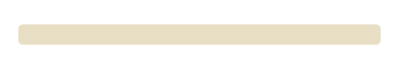